Chapter 24
Capacitance and Dielectrics
Goals for Chapter 24
To understand capacitors and calculate capacitance
To analyze networks of capacitors
To calculate the energy stored in a capacitor
To examine dielectrics and how they affect capacitance
Introduction
How does a camera’s flash unit store energy?
Capacitors are devices that store electric potential energy.
The energy of a capacitor is actually stored in the electric field.
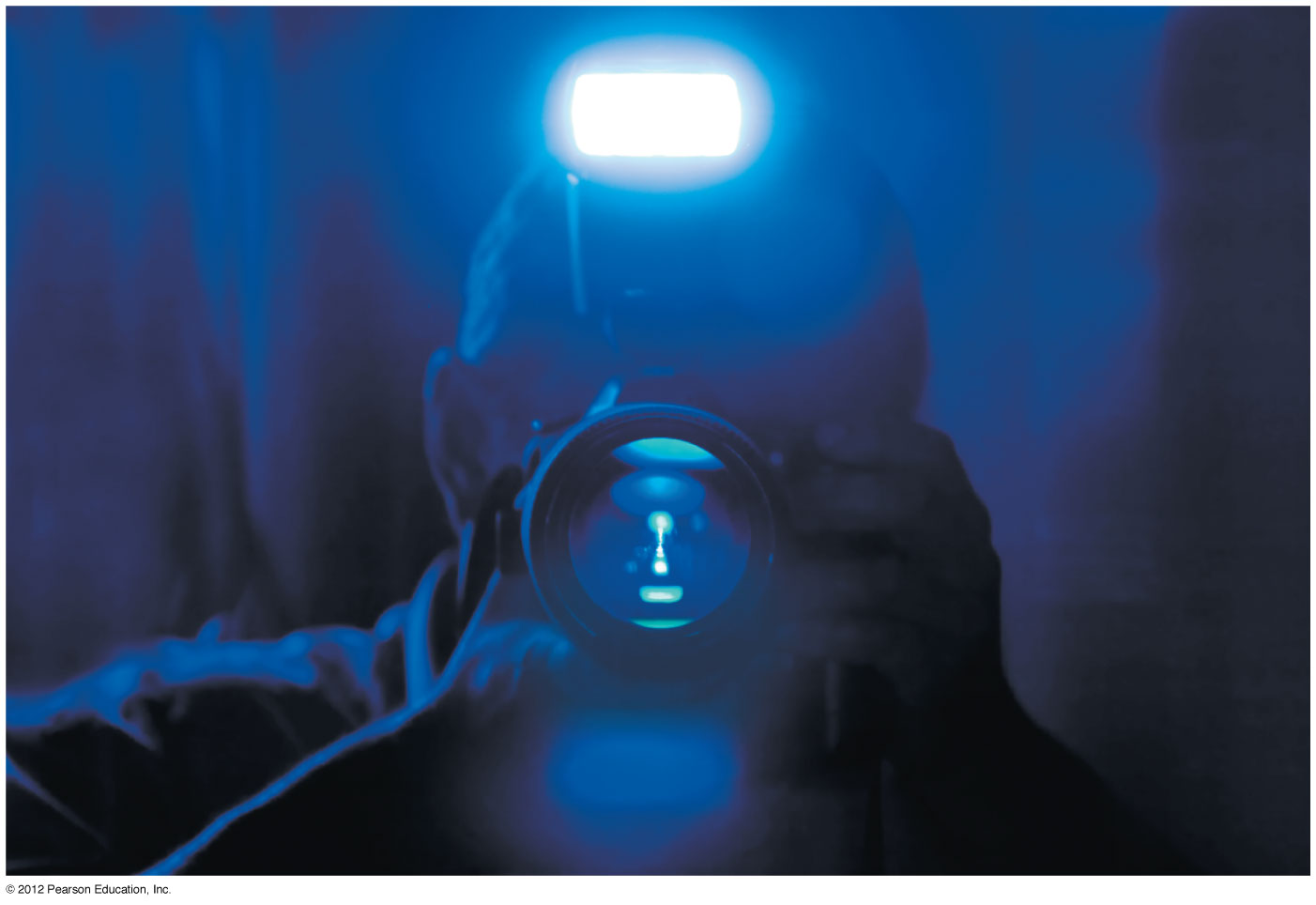 Capacitors and capacitance
Any two conductors separated by an insulator form a capacitor, as illustrated below.
The definition of capacitance is C = Q/Vab.
Unit of capacitance is Farad
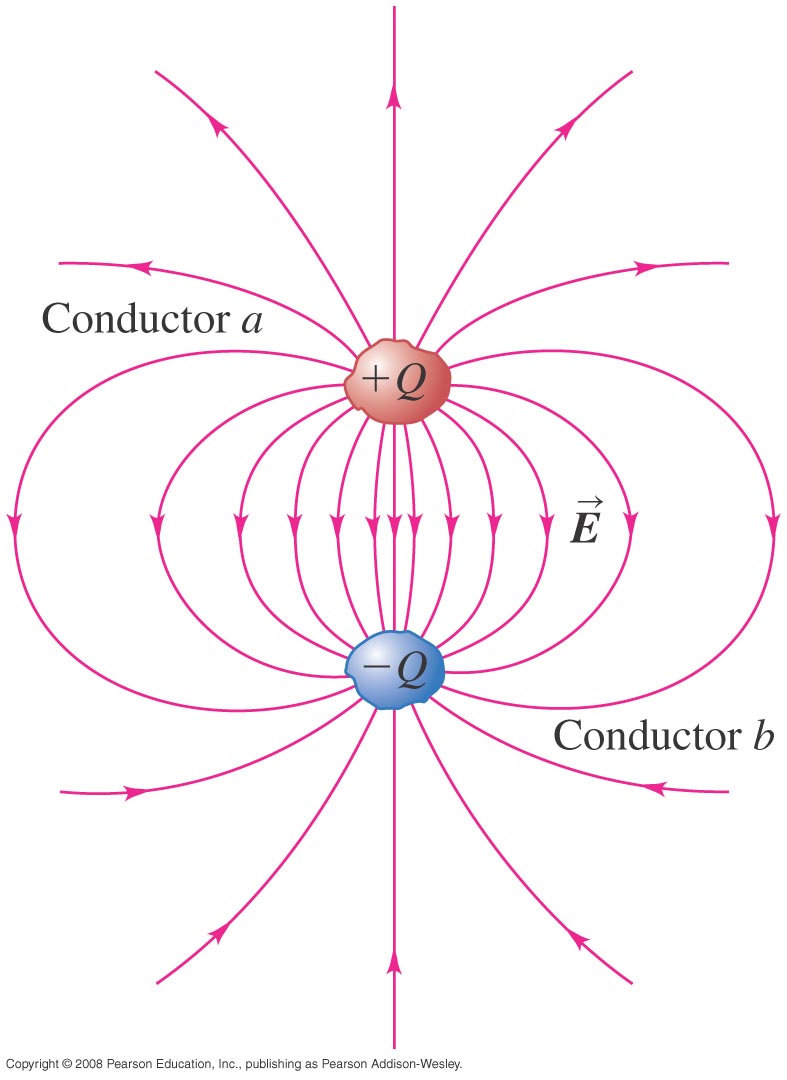 Parallel-plate capacitor
A parallel-plate capacitor consists of two parallel conducting plates separated by a distance that is small compared to their dimensions.

The capacitance of a parallel-plate capacitor is C = 0A/d.
C = Q/Vab
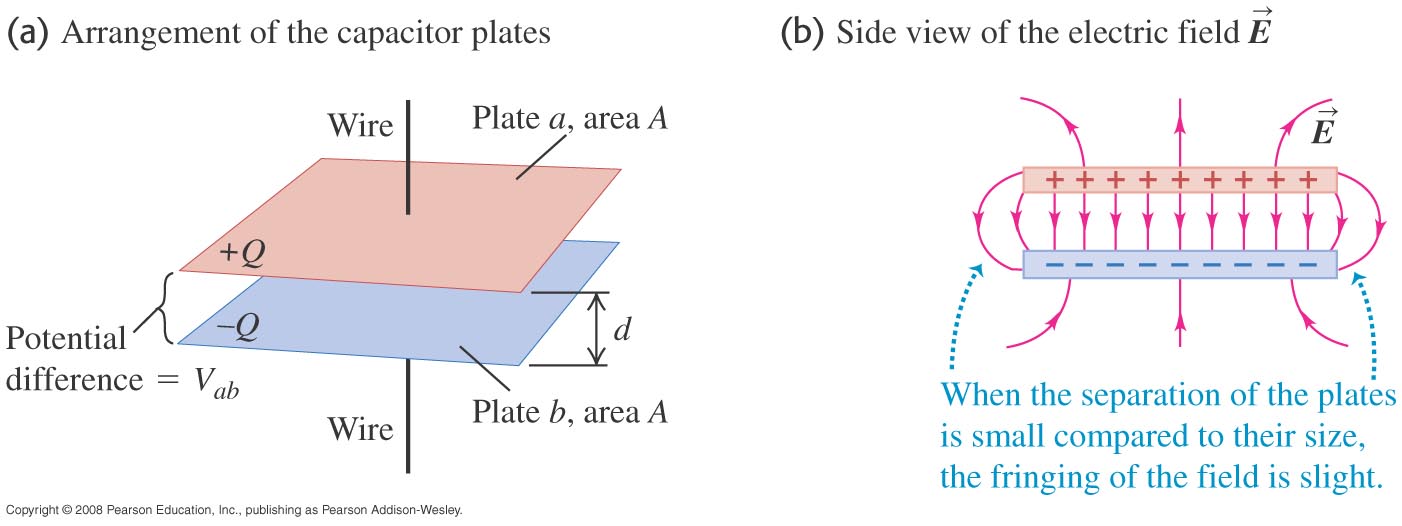 Parallel-plate capacitor
Examples 24.2: The plates of a parallel-plate capacitor in vacuum are 5.00 mm apart and 2.00 m2 in area. A 10.0-kV potential difference is applied across the capacitor. Compute (a) the capacitance; (b) the charge on each plate: and © the magnitude of the electric field between the plates.
A spherical capacitor
Example 24.3: Two concentric spherical conducting shells are separated by vacuum. The inner shell has total charge +Q and outer radius ra, and the outer shell has charge –Q and inner radius rb. Find the capacitance of this spherical capacitor.
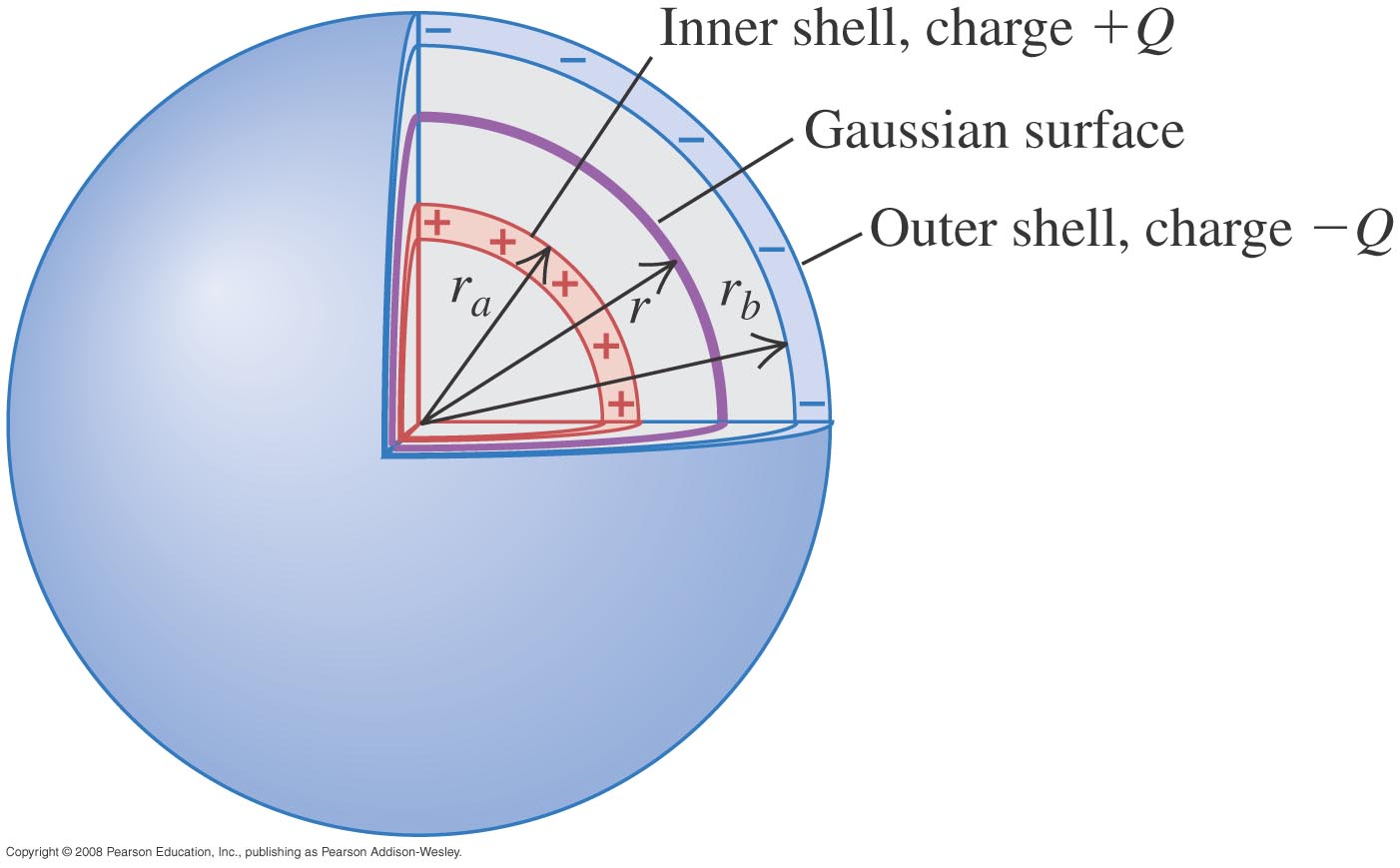 A cylindrical capacitor
Example 24.4: Two long coaxial cylindrical conductors are separated by vacuum. The inner cylinder has radius ra and linear charge density +λ. The outer cylinder has inner radius rb and linear charge –λ. Find the capacitance per unit length for this capacitor.
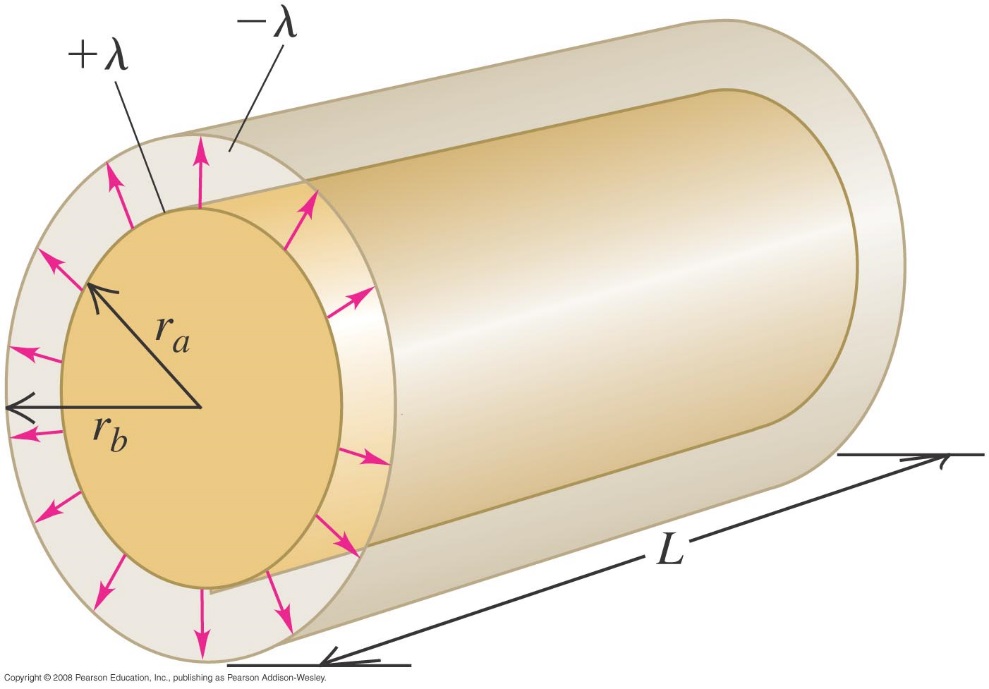 Capacitors in series
Capacitors are in series if they are connected one after the other, as illustrated in Figure below.
The equivalent capacitance of a series combination is given by 1/Ceq = 1/C1 + 1/C2 + 1/C3 + …
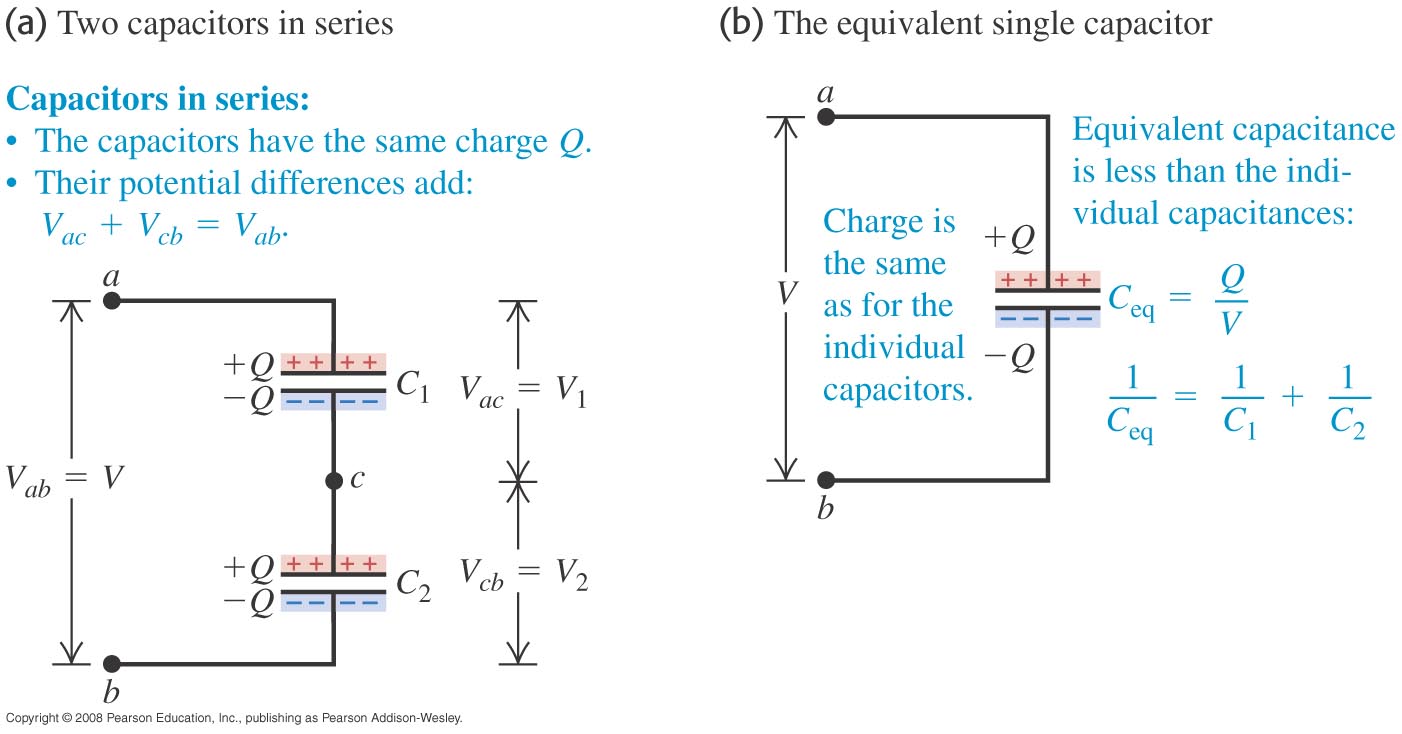 Vab = V1 + V2
Capacitors in parallel
Capacitors are connected in parallel between a and b if the potential difference Vab is the same for all the capacitors. (See Figure below.)
The equivalent capacitance of a parallel combination is the sum of the individual capacitances: Ceq = C1 + C2 + C3 + … .
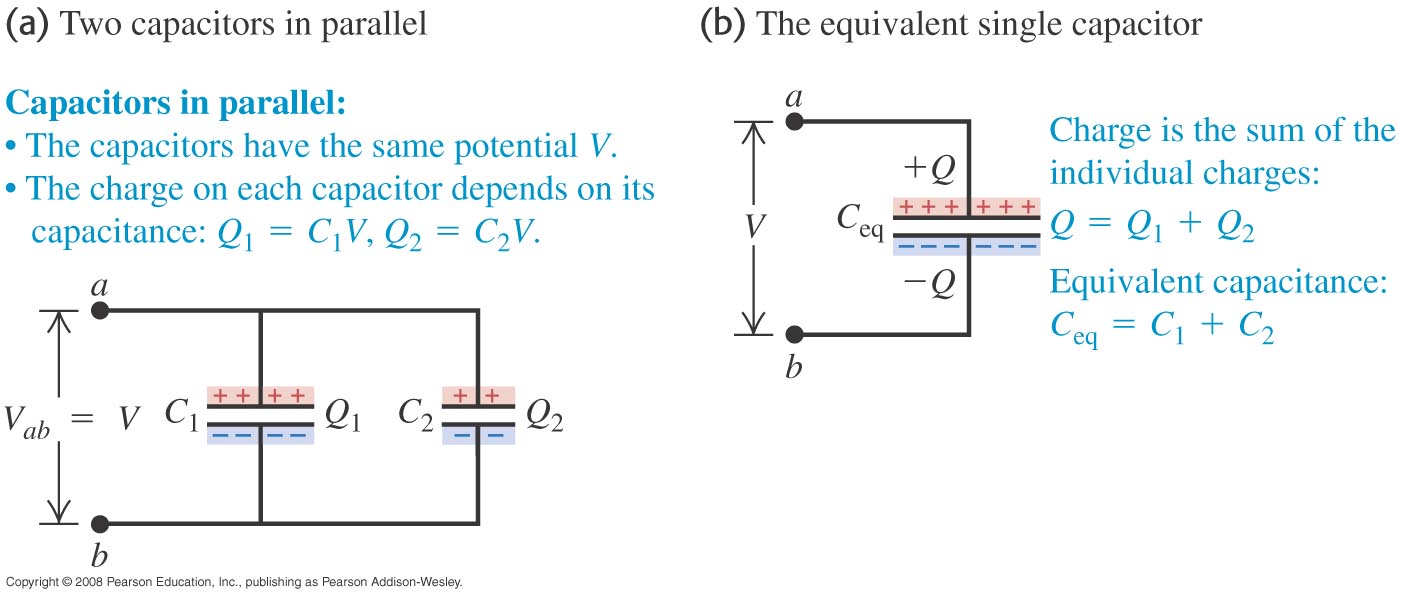 Calculations of capacitance
Example 24.5: Two capacitors the first has capacitance C1 = 6.0 µF, C2 = 3.0 μF, and Vab = 18 V. Find the equivalent capacitance and the charge and potential difference for each capacitor when the capacitors are connected (a) in series and (b) in parallel.
Calculations of capacitance
Example 24.6: Find the equivalent capacitor of the capacitor network below.
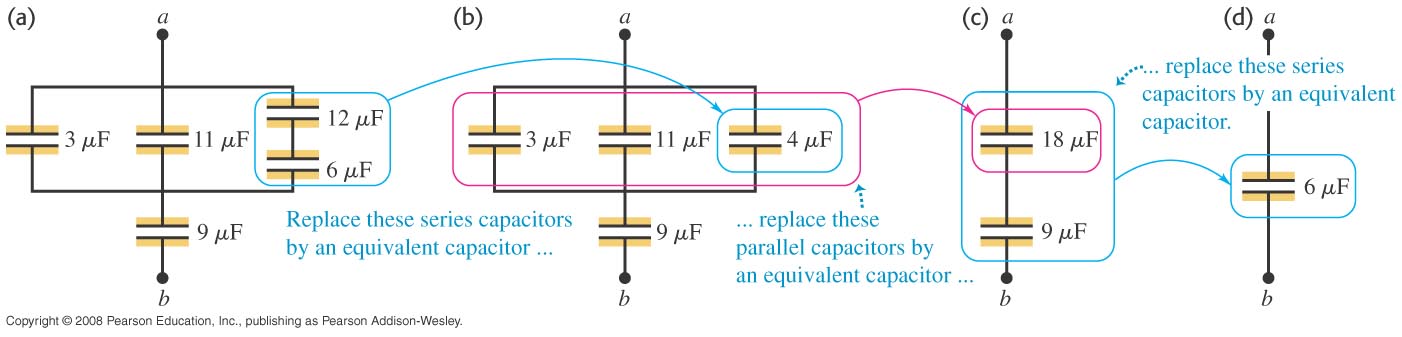 Energy stored in a capacitor
The potential energy stored in a capacitor is 
U = Q2/2C = 1/2 CV2 = 1/2 QV.
The capacitor energy is stored in the electric field between the plates. The energy density is u = 1/2 0E2.
The Z machine shown below can produce up to 2.9  1014 W using capacitors in parallel!
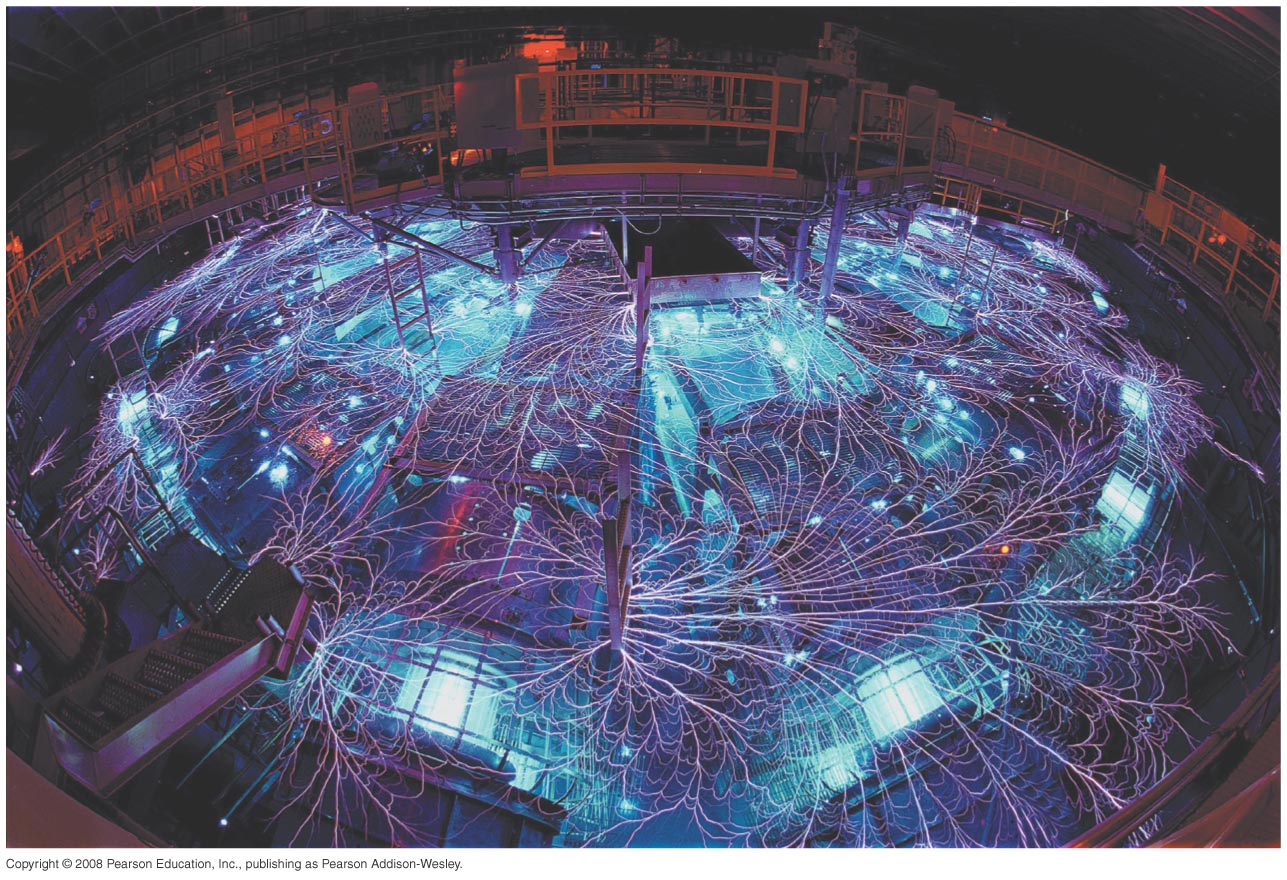 Some examples of capacitor energy
Example 24.7: We connect a capacitor C1 = 8 μF to a power supply, charge it to a potential difference V0 = 120 V, and disconnect the power supply. Switch S is open. (a) what is the charge Q0 on C1? (b) What is the energy stored in C1? (c) Capacitor C2 = 4 μF is initially uncharged. We close switch S. After charge no longer flows, what is the potential difference across each capacitor, and what is the charge on each capacitor? (d) What is the final energy of the system?
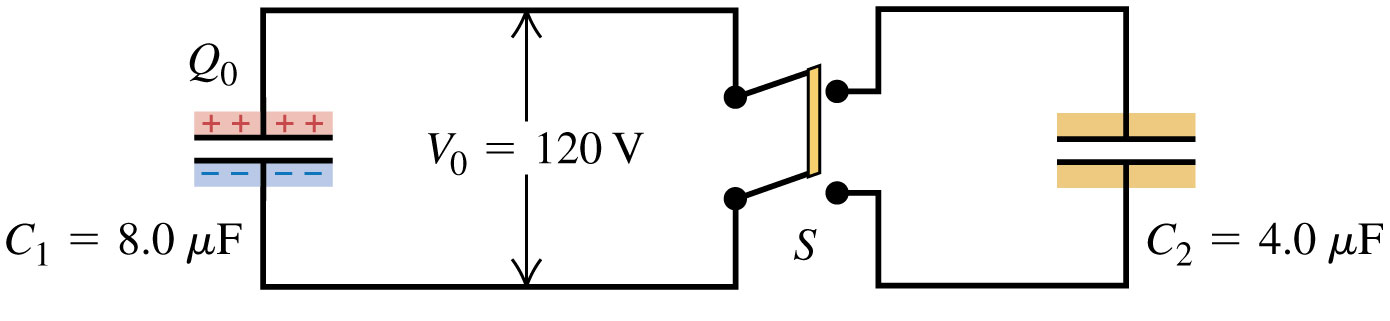 Answer: a) Q0 = 960 μC	b)EC1 = 58 mJ	c) V=80V, QC1 = 640 μC, QC2 = 320 μC
		d) Ef = 38 mJ.
Dielectrics
A dielectric is a nonconducting material. Most capacitors have dielectric between their plates.
The dielectric constant of the material is K = C/C0 > 1.
Dielectric increases the capacitance and the energy density by a factor K.
C = KC0 = Kϵ0A/d
Figure (lower right) shows how the dielectric affects the electric field between the plates.  E = E0/K
σi = σ (1 - 1/K)
Table 24.1 on the next slide shows some values of the dielectric constant.
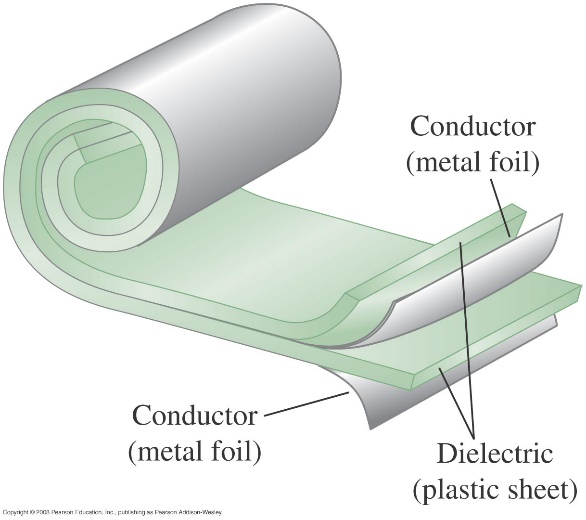 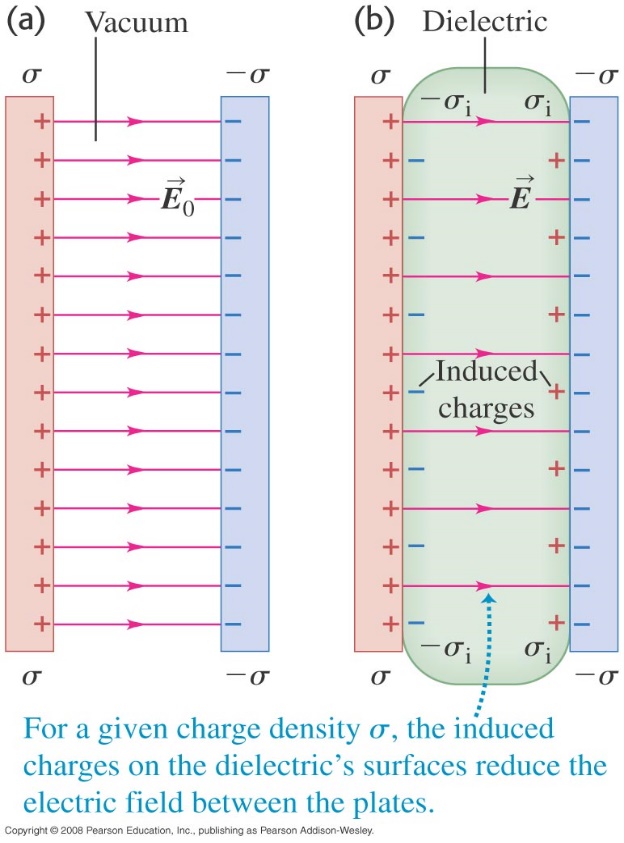 Table 24.1—Some dielectric constants
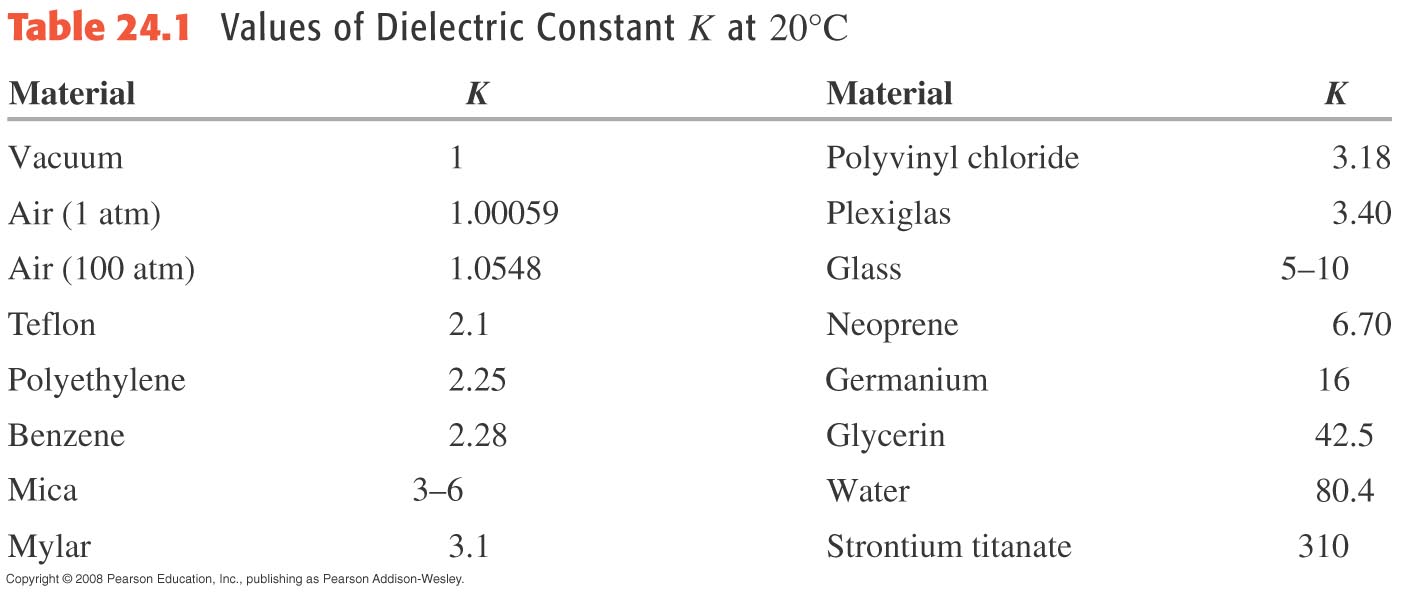 Examples with and without a dielectric
Example 24.10: A parallel plates capacitor with each plate have an area of 0.2 m2 and are 0.01 m apart. We connect the capacitor to a power supply, charge it to a potential difference V0 = 3 kV, and disconnect the power supply. We then insert a sheet of insulating plastic material between the plates, completely filling the space between them. We find that the potential difference decreases to 1 kV while the charge on each capacitor plate remains constant. Find (a) the original capacitance C0; (b) the magnitude of charge Q on each plate; (c) the capacitance C after the dielectric is inserted; (d) the dielectric constant K of the dielectric; (e) the permittivity ϵ of the dielectric; (f) the magnitude of the induced charge Qi on each face of the dielectric; (g) the original electric field E0 between the plates; and (h) the electric field E after the dielectric is inserted.
a) 177 pF; b) 0.531 μC; c) 531 pF; d) 3; e) 26.6 p; f) 0.354 μC; g) 300 kV/m; h) 100 kV/m
Dielectric breakdown
If the electric field is strong enough, dielectric breakdown occurs and the dielectric becomes a conductor.
The dielectric strength is the maximum electric field the material can withstand before breakdown occurs.
Table 24.2 shows the dielectric strength of some insulators.
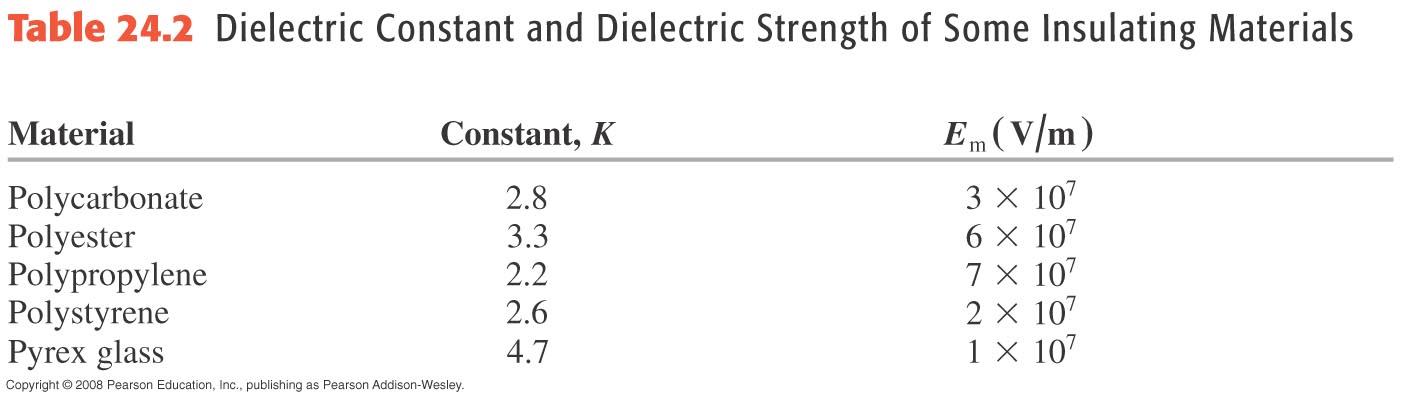 Molecular model of induced charge - I
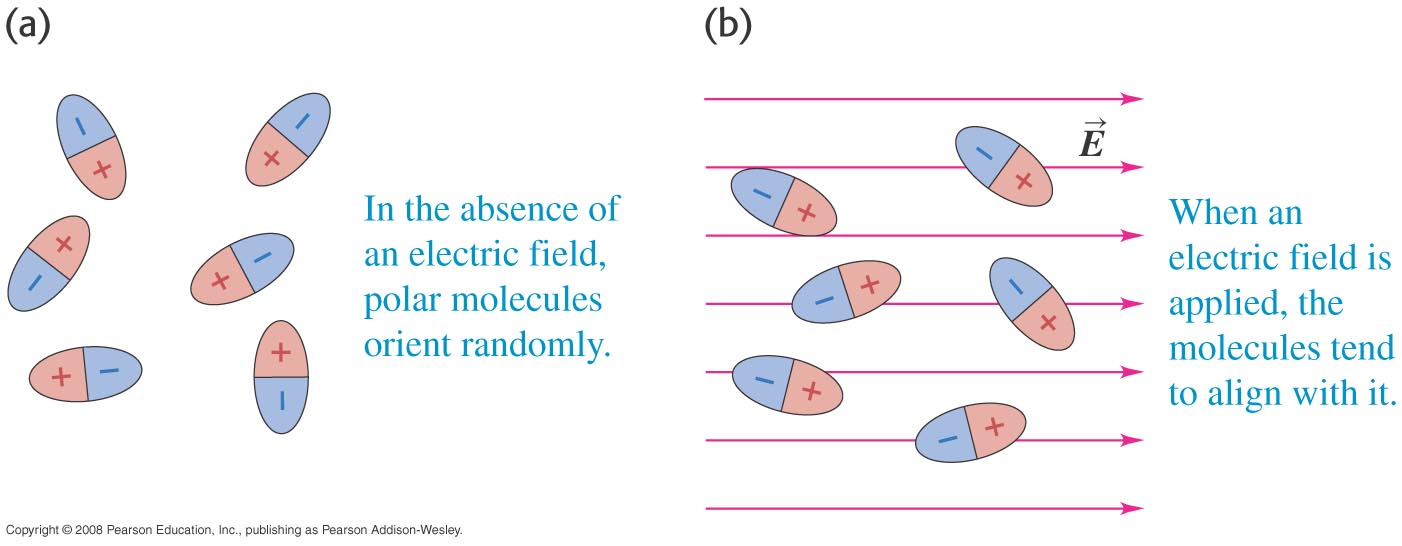 Figures 24.17 (right) and 24.18 (below) show the effect of an applied electric field on polar and nonpolar molecules.
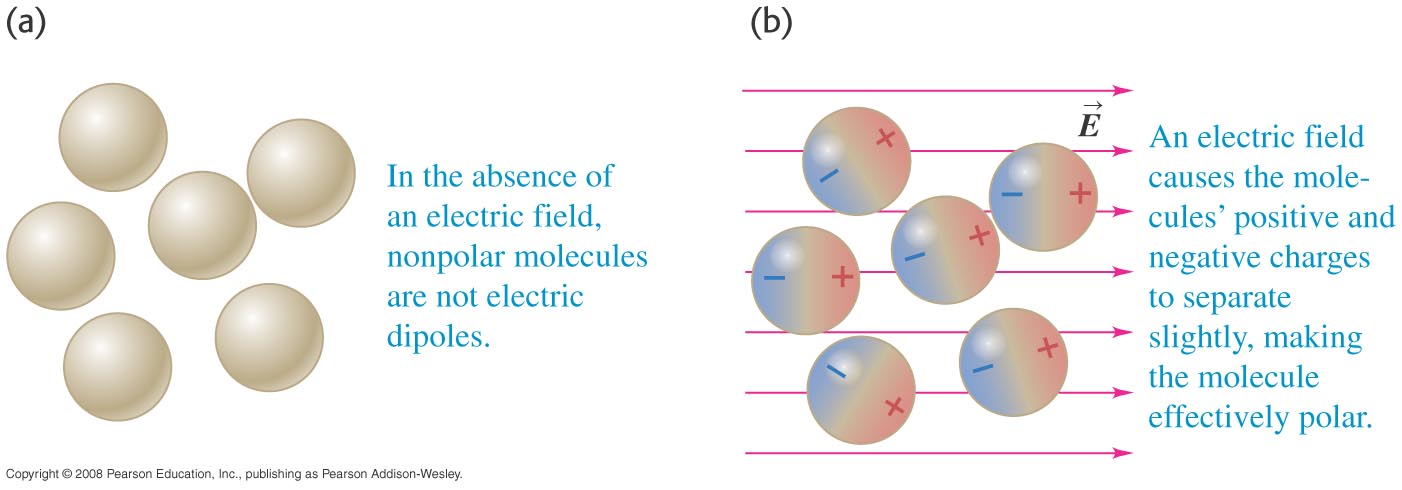 Molecular model of induced charge - II
Figure 24.20 below shows polarization of the dielectric and how the induced charges reduce the magnitude of the resultant electric field.
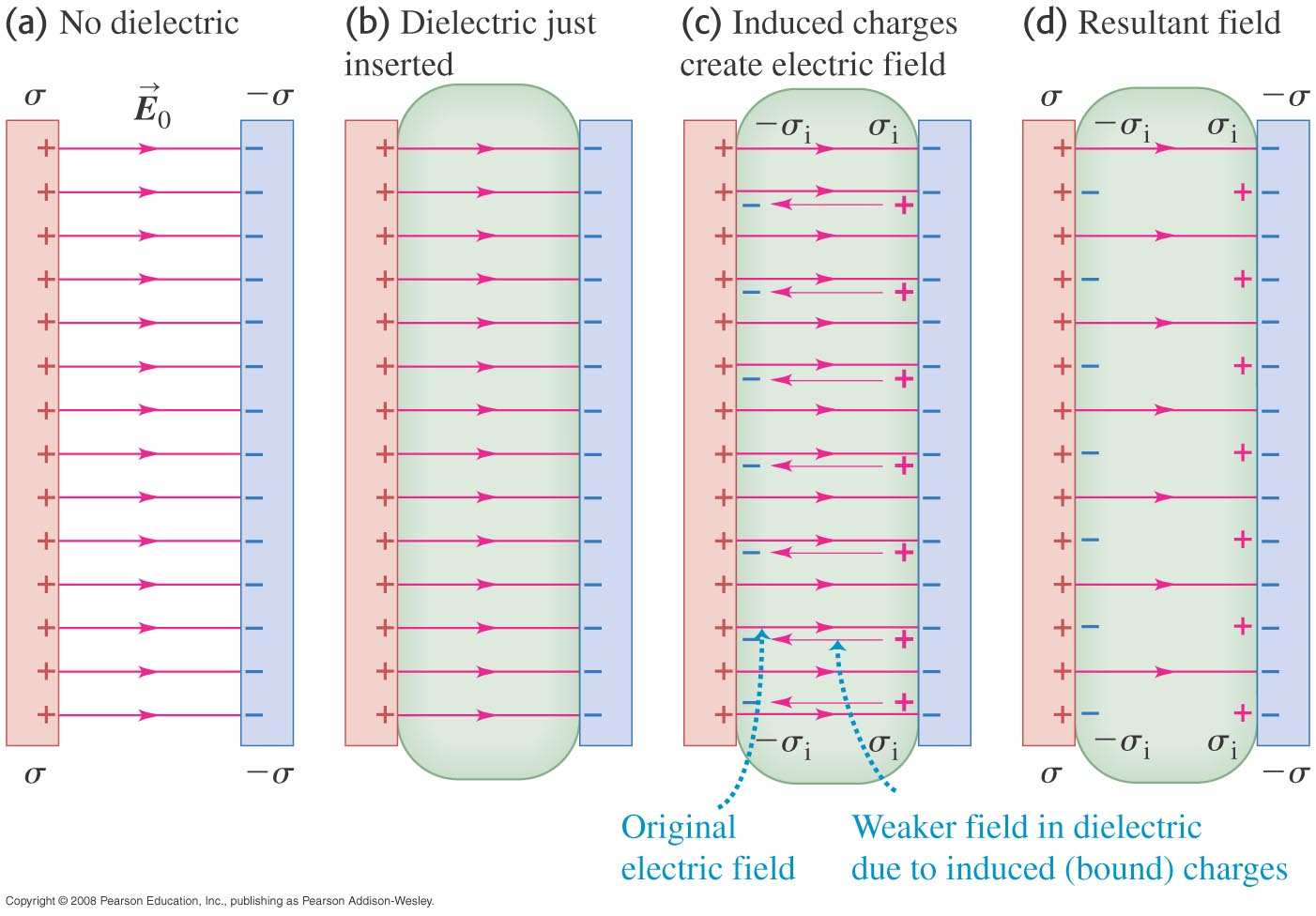